Against Method
Paul Feyerabends Erbe im System Trump

Ein Vortrag von Henrik Rose im Rahmen des
Studierendentages des Zentrums für Wissenschaftstheorie
10. 02.2017
„Der Umstand, daß einige Intellektuelle geistige Blähungen haben, bedeutet nicht, daß alle Menschen an solchen Blähungen leiden.“

„[D]er Klimawandel ist nur eine sehr, sehr teure Besteuerungsform. Viele Leute verdienen einen Haufen Geld.“ 

„Wo sind [ ] die Kontrollgruppen, die die eindeutige (und nicht nur die stellenweise) Überlegenheit der wissenschaftlichen Medizin über […] die Medizin des Nei Ching [ ] erweisen?“
[Speaker Notes: Ablehnende Haltung gemein
Frage: Inwiefern verwirklicht Trump PFs Idee einer freien Gesellschaft?]
„Der Umstand, daß einige Intellektuelle geistige Blähungen haben, bedeutet nicht, daß alle Menschen an solchen Blähungen leiden.“
-(Paul Feyerabend in Erkenntnis für freie Menschen, S. 14)

„[D]er Klimawandel ist nur eine sehr, sehr teure Besteuerungsform. Viele Leute verdienen einen Haufen Geld.“ 
-(Donald Trump in Fox and Friends, 18. Januar 2016)
„Wo sind [ ] die Kontrollgruppen, die die eindeutige (und nicht nur die stellenweise) Überlegenheit der wissenschaftlichen Medizin über […] die Medizin des Nei Ching [ ] erweisen?“
-(Paul Feyerabend in EffM, S. 15)
[Speaker Notes: Ablehnende Haltung gemein
Frage: Inwiefern verwirklicht Trump PFs Idee einer freien Gesellschaft?]
Leitfrage
Inwiefern verwirklicht Donald Trump
 Paul Feyerabends Ideal einer freien Gesellschaft?
[Speaker Notes: Es geht nicht um eine politische Auseinandersetzung mit Donald Trump, es ist nicht demokratietheoretisch gedacht, der philosophische Aspekt steht im Vordergrund]
Gliederung
1. Wer ist Paul Feyerabend?
2. Woraus leitet sich sein Wissenschaftsverständnis ab?
3. Welche gesellschaftlichen Auswirkungen gibt es?
4. Was folgt konkret?
5. Zur Diskussion: Wie würde Feyerabend das System Trump bewerten?
1. Wer ist Paul Feyerabend?
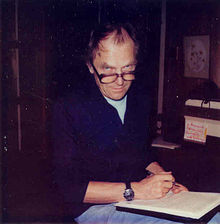 2. Woraus leitet sich sein Wissenschaftsverständnis ab?
Against Method (1975)
Aus Zusammenarbeit mit Imre Lakatos
Grundlage Feyerabends Relativismus‘ und Methodenpluralismus‘

„Man verlangt von [Ideen, Institutionen und Traditionen] Rationalität, das heißt: Übereinstimmung mit gewissen allgemeinen Regeln und Maßstäben“ (EffM, S. 27)

„[D]er Gedanke einer festgelegten Methode oder einer festgelegten Theorie der Vernünftigkeit [beruht] auf einer allzu naiven Anschauung vom Menschen und seinen sozialen Verhältnissen“ (AM, S. 31)
[Speaker Notes: Zusammenfassung aus EffM, 1. Kapitel]
Zwei Einwände
„(a) Regeln und Maßstäbe werden oft de facto verletzt
und (b) man muß sie verletzen, um in den Wissenschaften voranzukommen“ (EffM, S.28)

 Vgl. kopernikanische Wende, Wellentheorie
Methodologischer Anarchismus: Anything goes!
„Ein [ ] unvernünftiges, unsinniges, unmethodisches Vorspiel erweist sich also als unerläßliche Vorbedingung der Klarheit und des empirischen Erfolgs.“ (AM, S. 28f.)

„[Es gibt] nur einen Grundsatz [ ], der sich unter allen Umständen und in allen Stadien der menschlichen Entwicklung vertreten läßt. Es ist der Grundsatz: Anything goes.“ (AM, S. 32)
[Speaker Notes: Kein naiver Anti-Rationalismus, „der erschreckte Ausruf eines Rationalisten“]
„Die Ideen der Fachleute und die Grundsätze, die sie vertreten, spiegeln [ihre] Unvollkommenheit. Man kann sie also nicht ohne weiteres für wahr oder für wirklich halten.“ (GdW, S. 327)

[E]ine freie Gesellschaft ist eine relativistische Gesellschaft. (EffM, S. 38)
3. Welche gesellschaftlichen   Auswirkungen gibt es?
Grundannahmen:  
Eine freie Gesellschaft ist eine demokratische Gesellschaft
„Man gibt im Allgemeinen zu, daß eine demokratische Gesellschaft nicht den Institutionen überlassen werden kann, die sie enthält; sie muß diese überwachen und kontrollieren“ (EffM, S. 9)
[Speaker Notes: Zweigeteilte Argumentation: 
Demokratie verlangt Aufgeklärte Bürger aus Partizipation
Kontrolle benötigt Maßstäbe]
„Nach Protagoras […] ist die Überprüfung und Korrektur von Spezialkenntnissen die Aufgabe aller Bürger “ (GdW, S. 327f.)
„[I]n einer freien Gesellschaft verwendet ein Bürger die Maßstäbe der Tradition, der er angehört“ (EffM, S. 12f.)
„[D]ie Rationalität ist nicht Schiedsrichter zwischen Traditionen, sie ist selbst eine Tradition.“ (EffM, S. 68)
„Traditionen sind weder gut noch schlecht, sie existieren einfach“ 
(EffM, S. 68)
„Nach Protagoras genügt das Wissen aus [einem] unstrukturierten aber dafür sehr freien Lernprozess“ (GdW, S. 327f.)
„Natürlich werden die Forscher befragt und natürlich müssen die Bürger eine Menge lernen.  Am Ende […] wiegt aber ihre Meinung genauso viel, wie die Meinung von Nobelpreisträgern.“ (GdW, S. 328)

„Bürgerinitiativen statt Staatstheorie und Philosophie“ (EffM, S. 212)
4. Was folgt konkret?
Fernziel: Gleichberechtigung der Traditionen
Fernziel: Gleichberechtigung der Traditionen
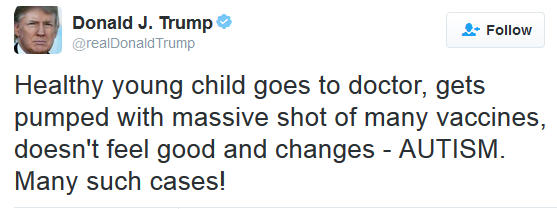 Aufhebung der wissenschaftlichen Freiheit
Aufhebung der wissenschaftlichen Freiheit
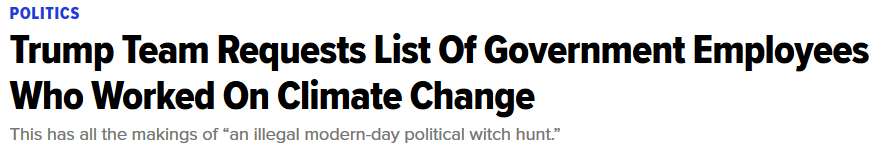 Wissenschaftliche Arroganz
“Die meisten Einwände, die gegen einen solchen Vorschlag erhoben werden, sind nicht wohl durchdachte Argumente, sondern Phrasen […]. Als es den Kirchen an den Kragen ging, haben sie düstere Prophezeiungen gemacht. […] Genau so hören wir heute von den üblen Folgen eines ,Endes der Aufklärung’” (GdW, S. 329)

“Trump will be the first anti-science president we have ever had,” says Michael Lubell, director of public affairs for the American Physical Society in Washington DC. “The consequences are going to be very, very severe.” (Nature am 09. 11. 2016)
Panikreaktionen
„Wichtige Forschungsprogramme würden unterbrochen werden, bereits erreichte Ergebnisse würden verloren gehen“ (GdW, S.331)
Panikreaktionen
„Wichtige Forschungsprogramme würden unterbrochen werden, bereits erreichte Ergebnisse würden verloren gehen“ (GdW, S.331)
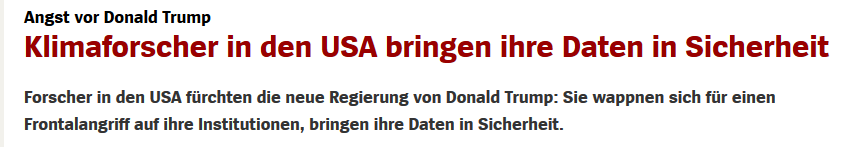 Deutung der Wissenschaften
Deutung der Wissenschaften
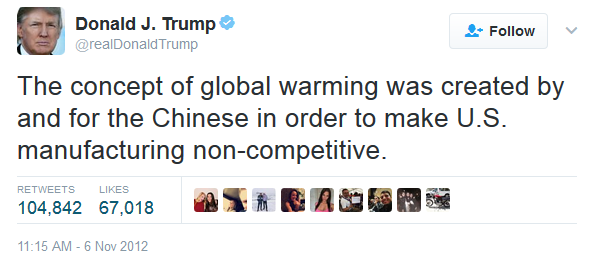 Kritik
„Eine philosophische Diskussion des Fernziels oder der Wege zum Fernziel, die mehr bezweckt als die Vorbereitung einer Bürgerinitiative von Seiten der Philosophen, ist sowohl nutzlos als auch anmaßend.“
(EffM, S. 210)
5. Zur Diskussion
Wie würde Feyerabend das
 System Trump bewerten?
Trump als Wendehals
“This past week alone, [Donald Trump] has held multiple contradicting positions [on abortion]. So we figured that a timeline was in order, so that you could see the date and time and know, concretely, what Trump’s abortion position was at that moment.” 
- (Philip Bump in der Washington Post, 3. April 2016)
Trump als Humpty Dumpty
„Ich weiß nicht, was Sie mit ,Glorie ́ meinen,“ sagte Alice.
Humpty Dumpty lächelte verächtlich. „Natürlich weißt du es nicht – ehe ich es dir erkläre. Ich meinte, ,da hast du ein schönes schlagendes Argument! ́“
„Aber ,Glorie ́ heißt nicht ,ein schönes schlagendes Argument ́,“ widersprach Alice.
„Wenn ich ein Wort gebrauche,“ sagte Humpty Dumpty in ziemlich verächtlichem Ton, „heißt es genau das, was ich als Bedeutung wähle – nicht mehr und nicht weniger.“
 -(Lewis Carroll in Hinter dem Spiegel, S.122)
Trump als Bullshitter
“[Harry] Frankfurt vermutet als [Ursache für den vielen Bullshit] ,the widespread conviction that it is the responsibility of a citizen in democracy to have opinions about everything[.’]
[…] Der ausgeprägte Hang zur starken Meinungsbildung über alles und jedes findet sich aber gar nicht bei allen Bürgern; es ist vielmehr ein bestimmter Typus von Intellektuellen, der dieses Bild von sich pflegt.“
-(Oliver Scholz in Lug und Trug und Humbug, S. 9f.)
Quellen
Primärquellen
Feyerabend, Paul: Wider den Methodenzwang. 3. Auflage. Suhrkamp, Frankfurt 1983. (AM)
Feyerabend, Paul: Erkenntnis für freie Menschen. 2. Auflage. Suhrkamp, Frankfurt  1981. (EffM)
Feyerabend, Paul: Die Rolle von Fachleuten in einer freien Gesellschaft. In: Feyerabend, Paul (Hg.); Thomas, Christian (Hg.): Grenzprobleme der Wissenschaft. 1.Auflage. Verlag der Fachvereine, Zürich 1985. (GdW)

Bump, Philipp: Donald Trump took 5 different positions on abortion in 3 days. http://wapo.st/2kTgZ9x; am 08. 02. 2017, 17:37.
Carroll, Lewis: Hinter dem Spiegel und was Alice dort fand. In der Übersetzung von Karau, Jörg. https://www.joergkarau-texte.de/PDF/Alices%20Abenteuer%20im%20Wunderland.pdf am 08. 02.2017, 17:49.
Scholz, Oliver: Lug und Trug und Humbug. Formen der Unwahrhaftigkeit und der Wert der Wahrheit. 2011.
Dort: Frankfurt, Harry:  Bullshit. Princeton und Oxford, 2005.
Tollefson, Jeff et al.: Donald Trump's US election win stuns scientists. http://www.nature.com/news/donald-trump-s-us-election-win-stuns-scientists-1.20952; am 09. 02. 2017 17:01.
Donald Trumps Twitteraccount: https://twitter.com/realDonaldTrump?lang=en; am 09.02.2017, 17:39
Pence, Mike: Rede im Kongress. https://www.congress.gov/crec/2002/07/11/CREC-2002-07-11-pt1-PgH4527.pdf; am 09.02.2017, 18:31

Sekundärquellen
https://de.wikipedia.org/wiki/Paul_Feyerabend; am 08. 02. 2017, 14:37
Näger, Paul: Wissenschaftlicher Wandel und Revolutionen. http://bit.ly/2k2McD7; am 08. 02. 2017, 14:27

Bildquellen
https://de.wikipedia.org/wiki/Paul_Feyerabend; am 08. 02. 2017, 14:37.
http://bit.ly/2kLYL7u; am 09. 02. 2017, 16:34.
http://huff.to/2hdlV4J; am 09.02 2017, 16:51.